ΕΙΣΑΓΩΓΗ – ΓΕΝΙΚΕΣ ΟΔΗΓΙΕΣ
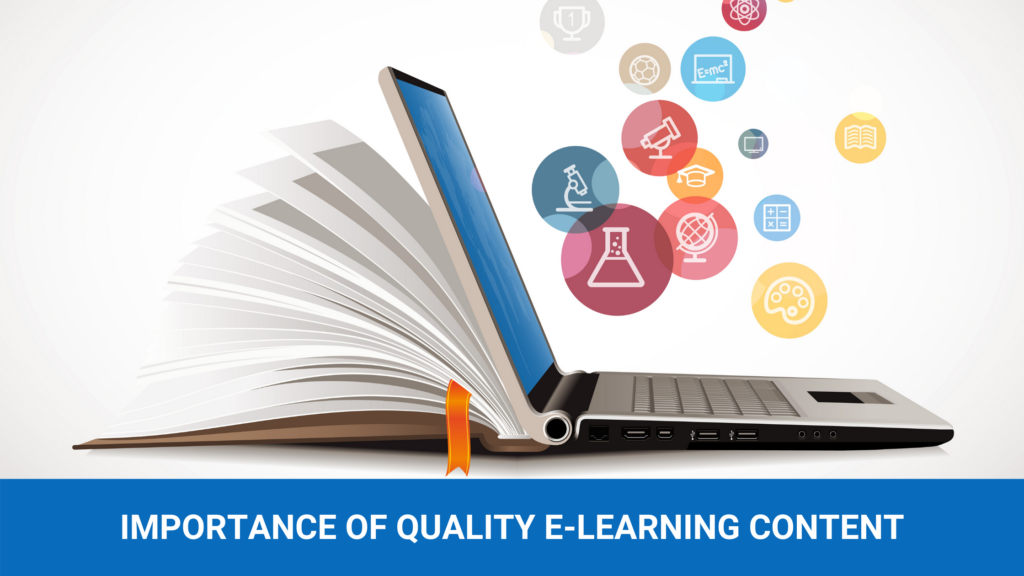 Καλωσορίσατε και Καλή Αρχή
Η πλατφρόρμα Εsigrow είναι διαθέσιμη σε εσάς όποτε εσείς το επιθυμείτε  από όπου βρεθείτε αρκεί να έχετε τους κωδικούς σας. Σε περίπτωση απώλειας των κωδικών σας επικοινωνήστε τηλεφωνικώς ή με email με την Sigrow.
Το  Πρόγραμμα που επιλέξατε είναι οργανωμένο με μαθήματα και σας προτείνουμε να  μελετάτε  και να ολοκληρώνετε με τη σειρά τα μαθήματα καθώς είναι αλληλένδετα και είναι καλό να έχετε καλύψει το προηγούμενο μάθημα πριν περάσετε στο επόμενο.
Κάθε μάθημα έχει κείμενο θεωρίας  το οποίο  θα πρέπει να μελετήσετε με προσοχή 
Στα πλείστα μαθήματα  συνοδεύονται από παρουσίαση με τα κύρια σημεία τα μαθήματος. Μέσα στις παρουσιάσεις υπάρχει  ένδειξη  (μια φωτισμένη λάμπα)  για τα κύρια σημεία που θα πρέπει να δοθεί έμφαση. 
Κάθε μάθημα συνοδεύεται από δραστηριότητες τις οποίες θα πρέπει να λύσετε online και στη συνέχεια μπορείτε να δείτε την ενδεικνυόμενη απάντηση ώστε να κάνετε τον αναστοχασμό και την αυτοαξιολόγηση σας. 
Στην αρχή του της σελίδας του προγράμματος  υπάρχει το ΦΟΡΟΥΜ  όπου μπορείτε να θέτετε απορίες, ερωτήσεις ή και θέματα προς συζήτηση. 
Για οτιδήποτε μπορείτε παράλληλα να επικοινωνείτε με το email της sigrow